Regulierung und Standardisierung ausstaatlicher Sicht
Deutsch-Russische Initiative zur „Harmonisierung der Technischen Reglements“, Online-Seminar 24. November 2020

Gerhild Roth, Bundesministerium für Wirtschaft und Energie (BMWi)
Regulierung des freien Warenverkehrs im Binnenmarkt
Ziel: freier Verkehr von Waren und Dienstleistungen

Produkte müssen grundlegende Anforderungen erfüllen

Erlass einheitlicher und verbindlicher EU-Richtlinien

Unmittelbare Geltung für Mitgliedstaaten

Umsetzung in nationales Recht
2
„Neuer Rechtsrahmen“ (New Legislative Framework) – seit 2008
Vereint „Neue Konzeption“ (New Approach) von 1985 und „Gesamtkonzept zur Konformitätsbewertung“ (Global Approach) von 1993

Grundlegende Sicherheitsanforderungen an Produkte auf hohem Schutzniveau in EU-Richtlinien

Konkretisierung grundlegender Produktanforderungen in harmonisierten Normen

Konformitätsbewertungsmodule und Regeln für CE-Kennzeichnung
3
Rechtsvorschriften als Rahmen
VO (EG) Nr. 765/2008 – rechtliche Grundlage für Akkreditierung und Marktüberwachung, CE-Kennzeichnung


Beschluss Nr. 768/2008/EG – gemeinsamer Rechtsrahmen für die Vermarktung von Produkten

Zusätzlich: Leitfaden für die Umsetzung der Produktvorschriften der EU, derzeit von 2016 - „Blue Guide“
4
Verteilung staatlicher und privater Aufgaben
5
Marktgerechte Prinzipien
Entlastung des Staates

Normen sind freiwillig, auch wenn in Rechtsvorschriften referenziert, es gilt die Vermutungswirkung
Abbau technischer Handelshemmnisse

Normen entsprechen dem Stand der Technik
6
Bundesministerium für Wirtschaft und Energie
Federführend zuständig innerhalb der Bundesregierung für Normungspolitik
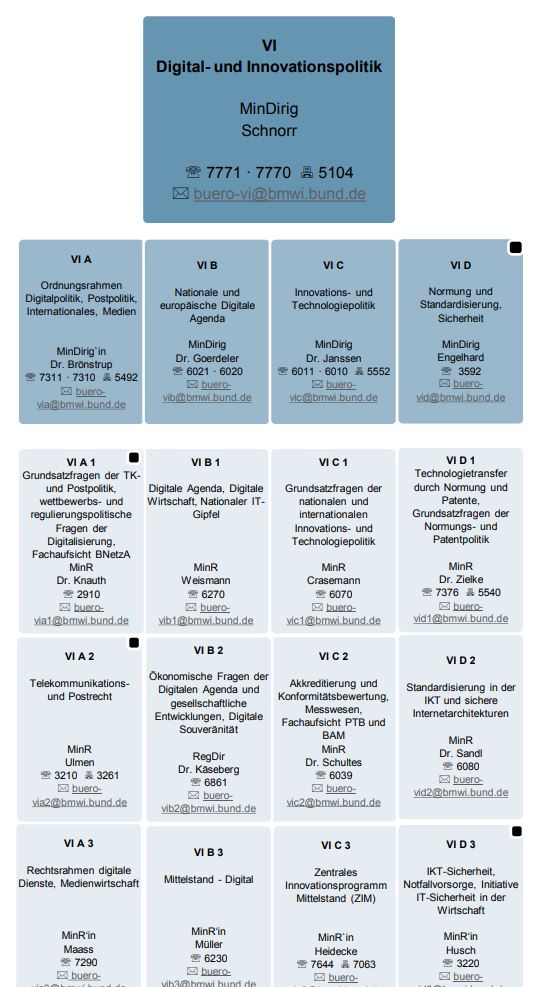 Normungs- und Patentpolitik innerhalb der Bundesregierung
7
Nationale Normungspolitik
Normungsvertrag zwischen Bundesrepublik Deutschland und DIN e.V. von 1975 

Normungspolitisches Konzept 2009

Nationale Normungsstrategie 2017
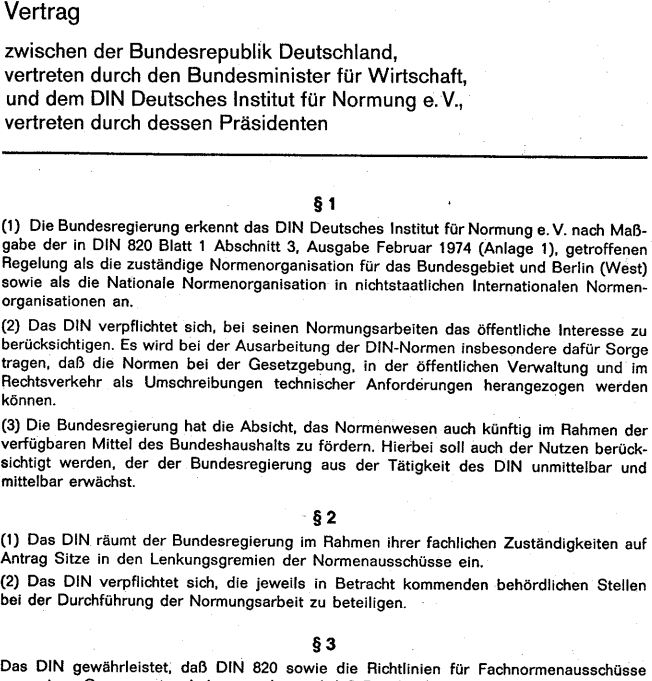 8
Deutsche Normungsstrategie
Ziel 2: 
Normung und Standardisierung entlasten und unterstützen die staatliche Regelsetzung.
9
Nationale Normungspolitik - Philosophie
Normung soll sein	
marktgetrieben

transparent und allgemein zugänglich

alle interessierten Kreise

privatwirtschaftlich organisiert - mit Unterstützung des Staates, wo sinnvoll
10
Nationale Normungspolitik – Vorteile
Normung	
stärkt globale Wettbewerbsfähigkeit

unterstützt Forschung und Innovation

entlastet Bürokratie

alle interessierten Kreise repräsentiert

hohe Akzeptanz

bleibt wettbewerbsfähig
11
Nationale Normungspolitik - Ansätze
Europäischer und internationaler normungspolitischer Kontext


strategische bzw. öffentliche Interessen


vertrauensvolle Zusammenarbeit zwischen Regierung und Normungsorganisationen


Koordinierung der Ressorts in der Regierung


öffentliche Förderung
12
Vielen Dank!
Gerhild Roth, Bundesministerium für Wirtschaft und Energie